แก้ไขครั้งล่าสุดเมื่อวันที่ 4 พฤษภาคม 2568
2301361SYSTEMS ANALYSISAND DESIGN
9
Program Design
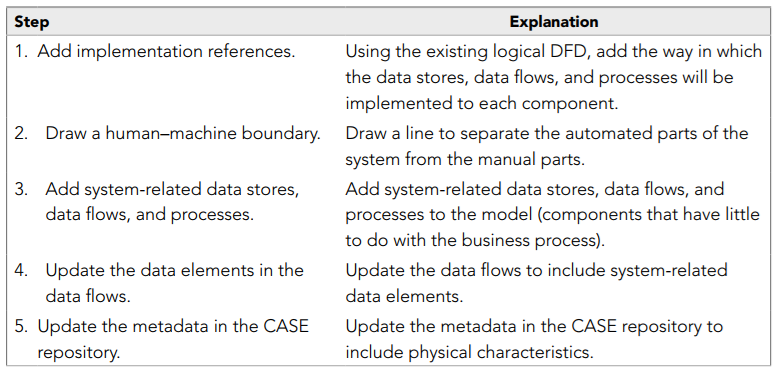 ในยุคแรก ระบบเดิมเป็นกระดาษ ต้องการเปลี่ยนเป็นคอมพิวเตอร์ จึงนิยมเขียน logical DFD ก่อน แล้วค่อยเขียน physical DFDปัจจุบันทำระบบคอมพิวเตอร์ใหม่เลย ไม่ต้องเขียน logical DFD ก็ได้
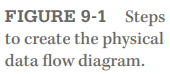 Logical DFD
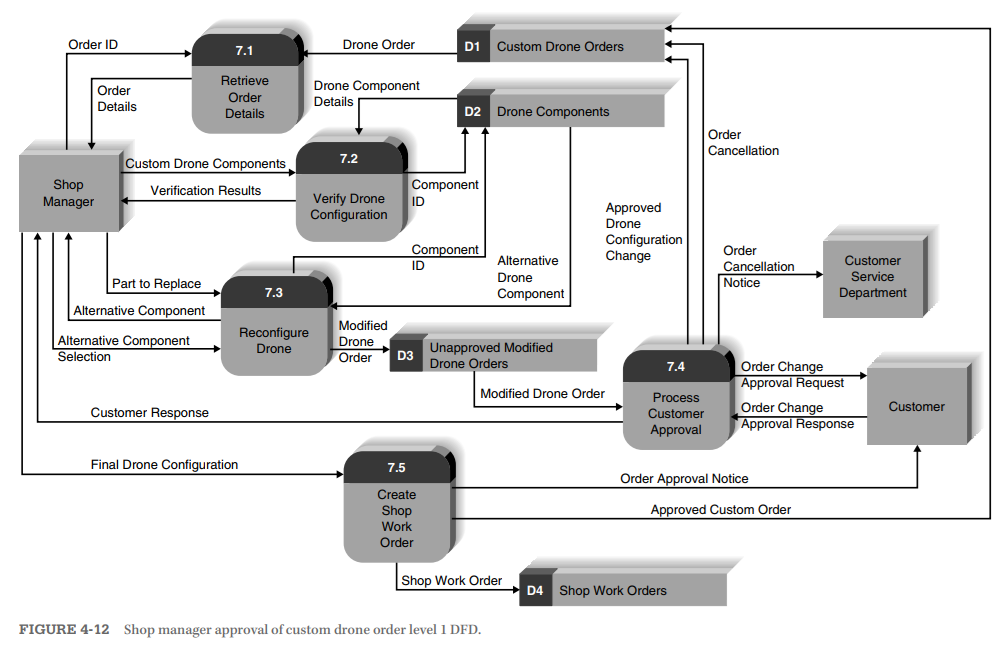 Physical DFD
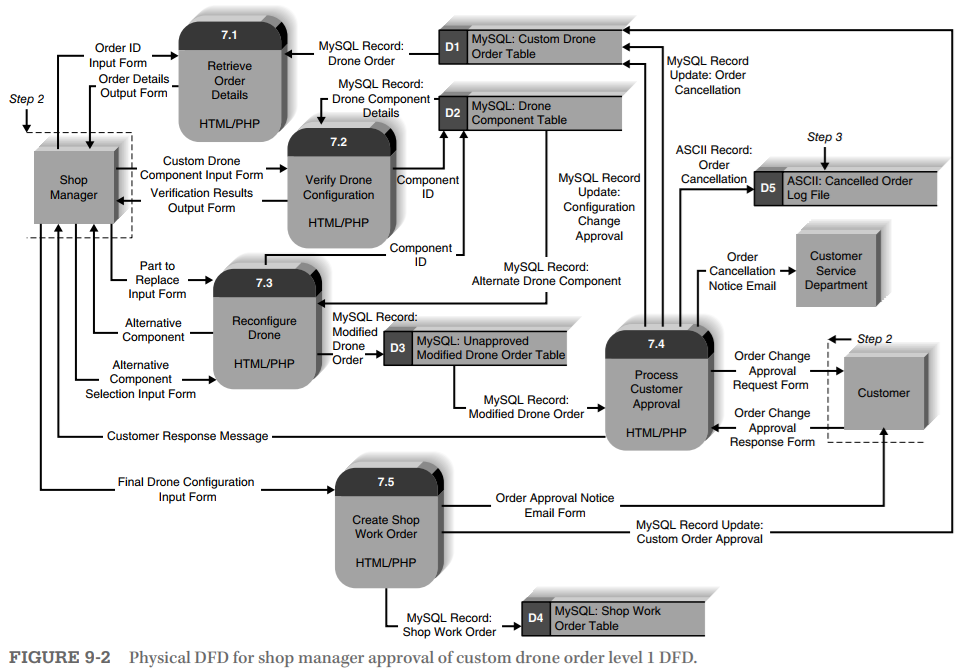 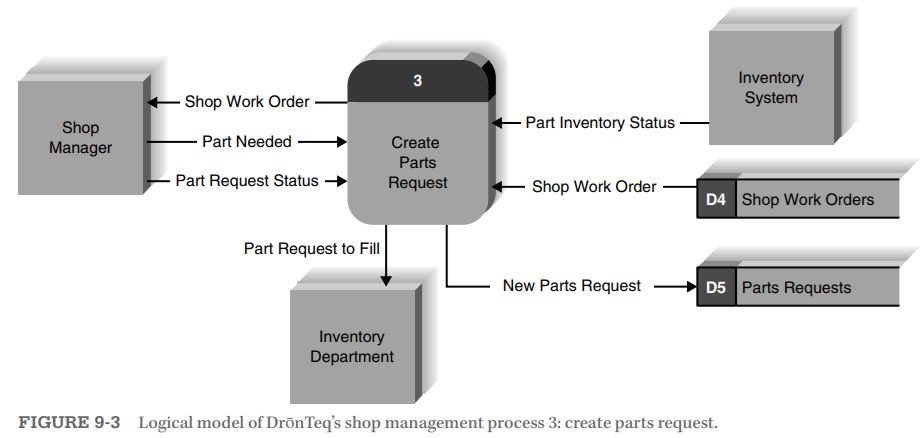 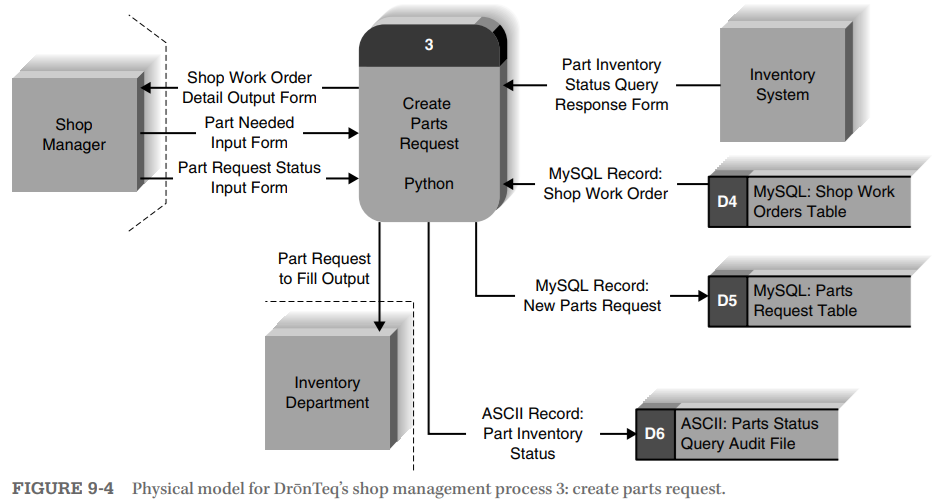 Designing Programs: top-down modular approach
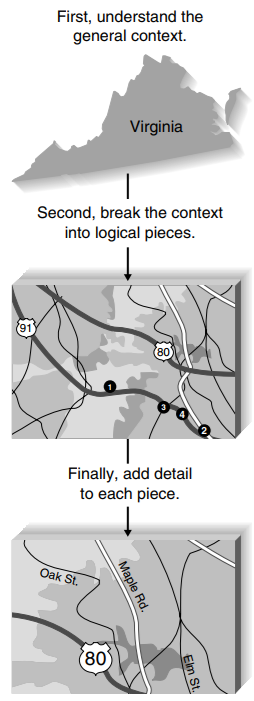 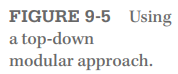 Structure Chart
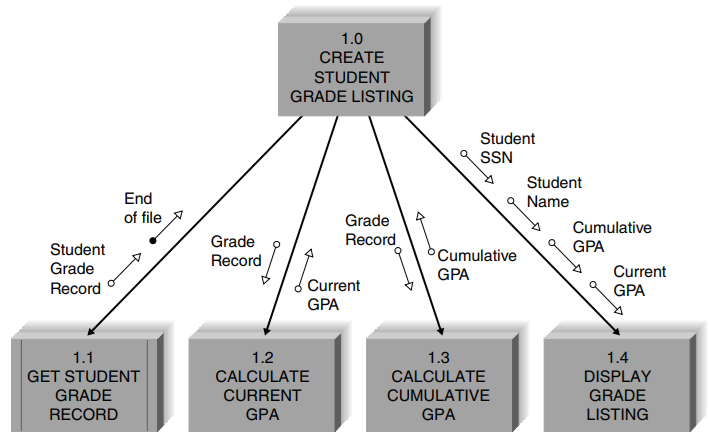 แนะนำให้ใช้เครื่องมือออกแบบอื่น ๆ (ที่ไม่ใช่ structure chart) ที่ตรงกับเทคโนโลยีที่ใช้
เช่น ถ้าใช้ Web API ก็ต้องออกแบบ controller
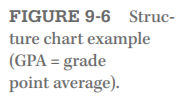 การบ้าน เว็บ e-commerce ต้องมี controller อะไรบ้าง? เก็บ shopping cart ไว้ใน cookies